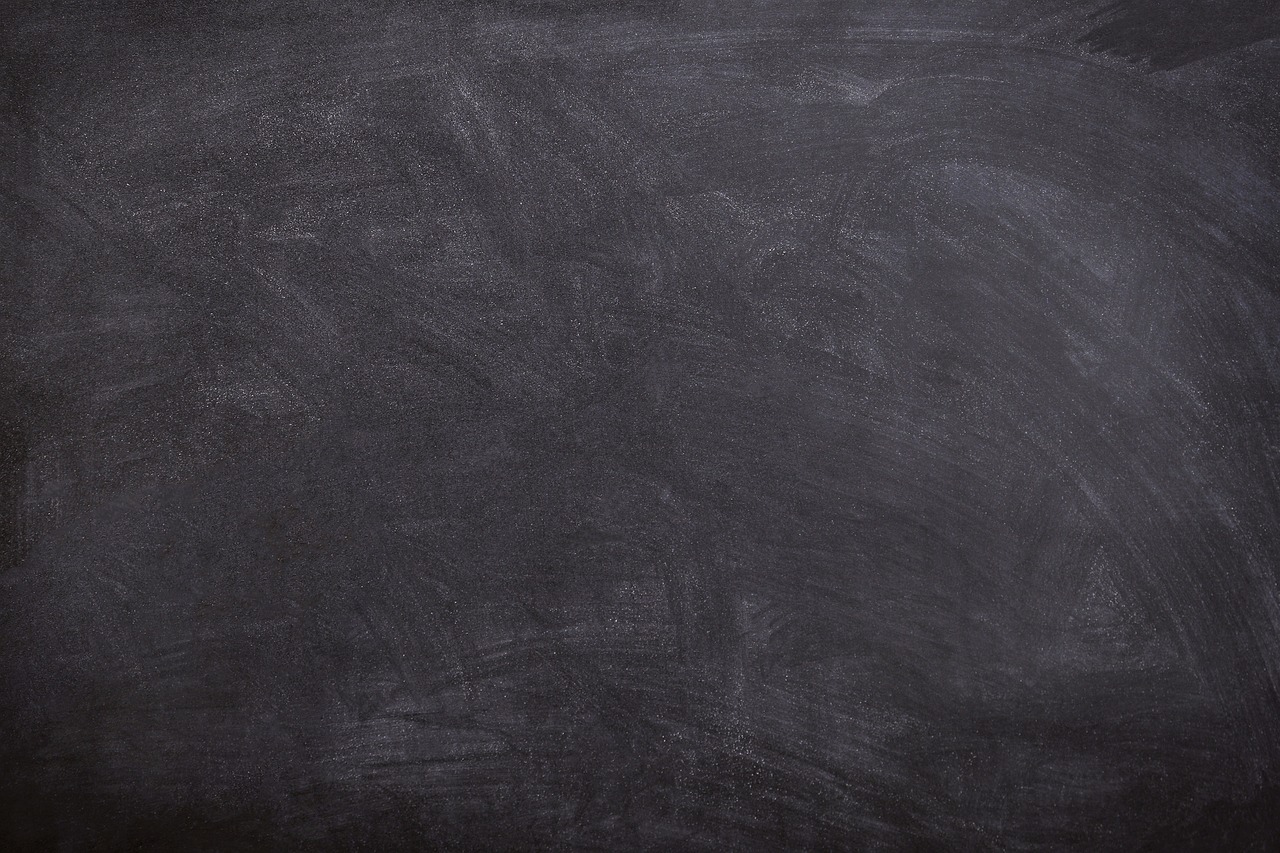 Dohoda o prioritách
MAP IV
- červen 2025
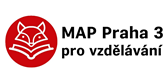 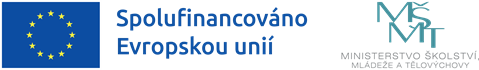 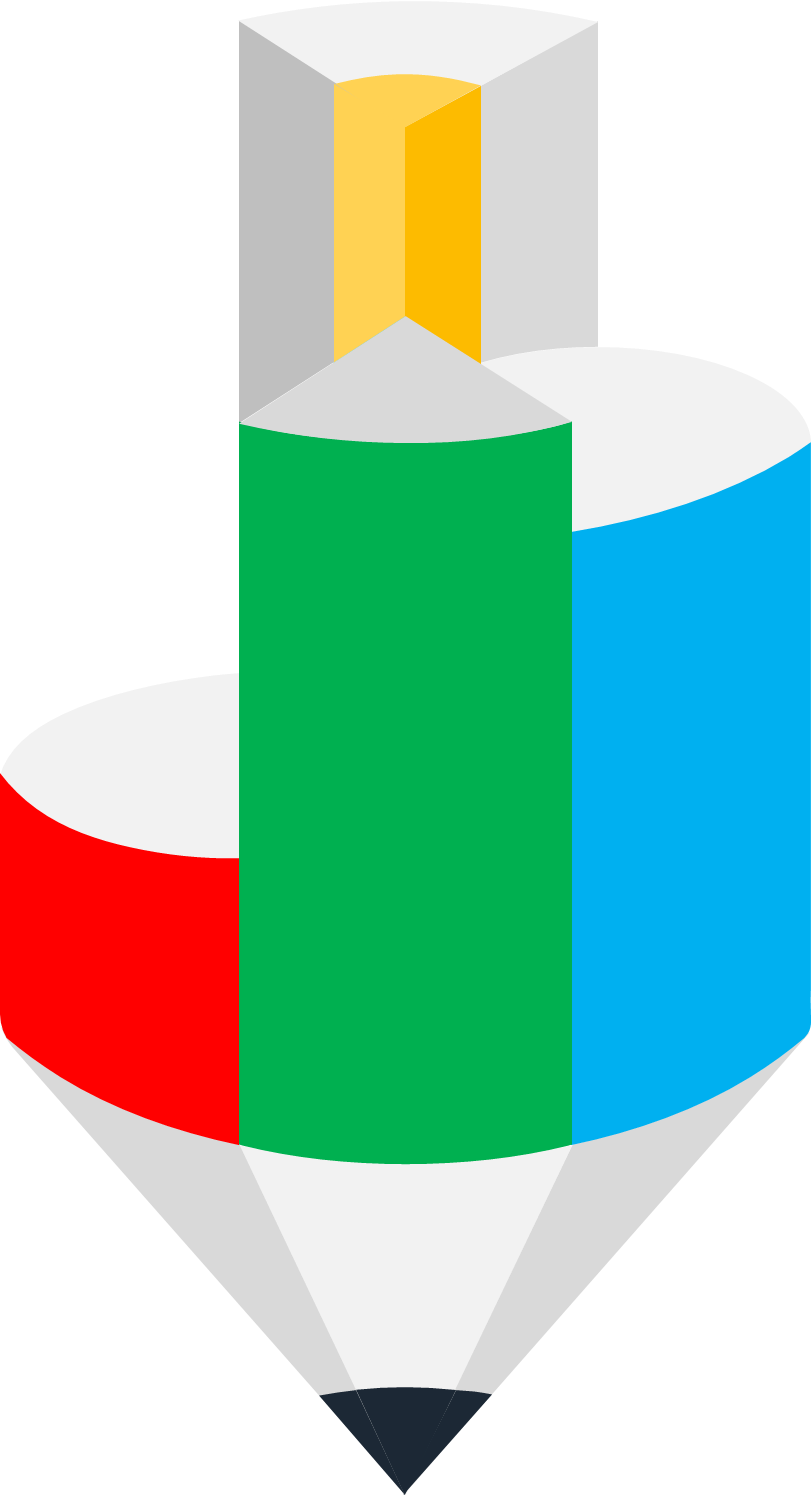 PRIORITNÍ OBLASTI -  MAP IV
Podpora inkluzivního vzdělávání v základních školách                              a mateřských školách
1.
3.
Prioritní oblasti, které byly navrženy RT, PS a poté schváleny ŘV:
Podpora moderní didaktiky pro klíčové kompetence
2.
4.
Rozvoj digitálních dovedností učitelů a žáků pro výuku odpovídající 21. století
Posilování profesní pohody                 a kompetencí pedagogických              a nepedagogických pracovníků
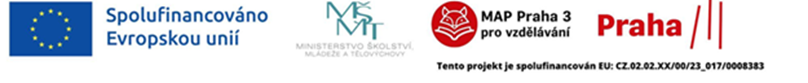 Cílem projektu „MAP Praha 3 pro vzdělávání“ je zajistit kvalitní vzdělávání v MŠ a ZŠ a prohloubit spolupráci na území MČ Praha 3.
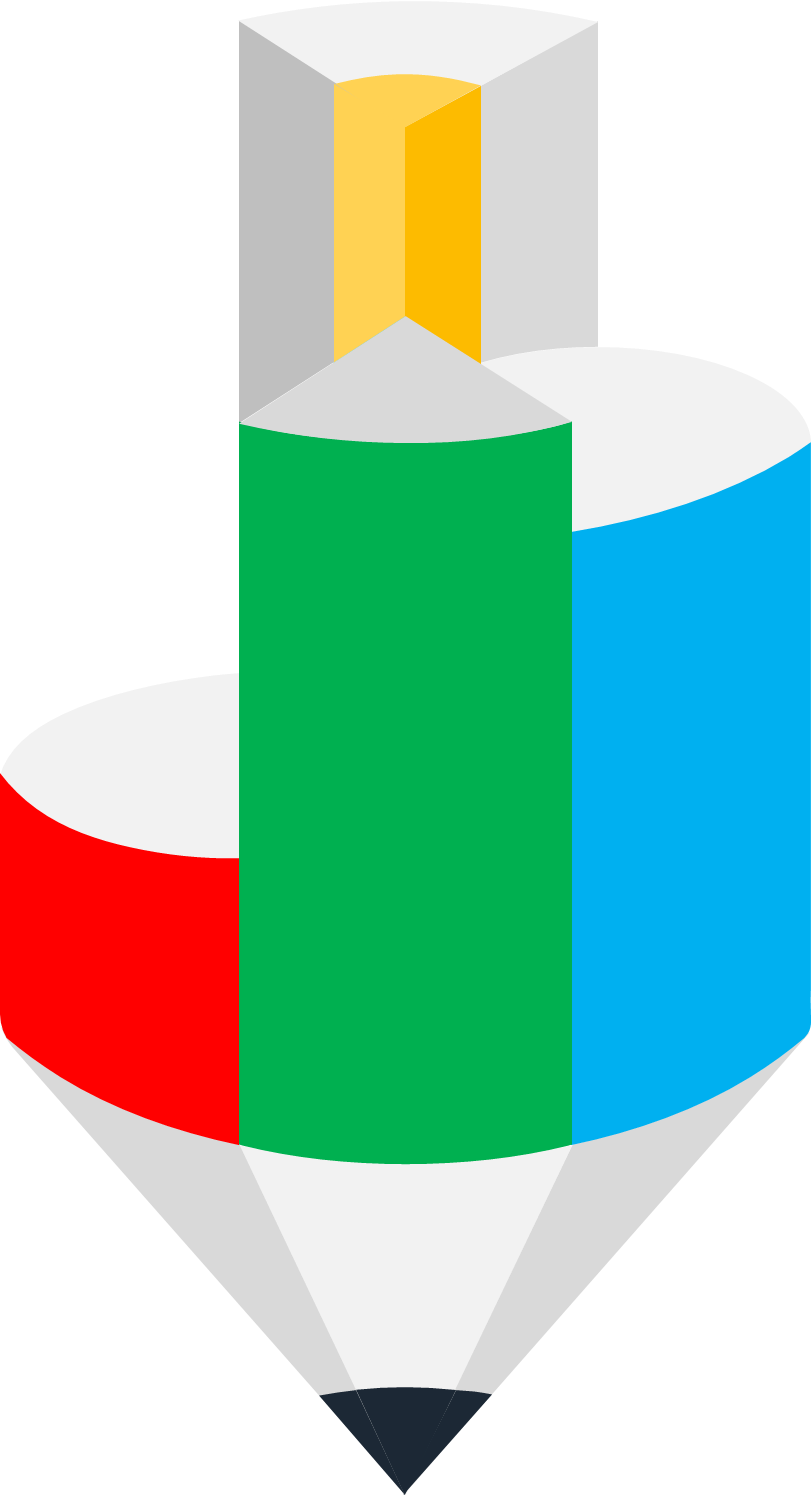 ANOTACE – PRIORITA 1
Inkluzivní vzdělávání se zaměřuje na přiblížení výuky, vzdělávacího procesu i atmosféry školy potřebám všech žáků školy. 
Není úzce zaměřeno jen na potřeby dětí a žáků se speciálními vzdělávacími potřebami, i když se jimi také zabývá. 
Každé dítě a žák má své individuální potřeby, zájmy, kulturní prostředí. 
Důležitým nástrojem pro vytvoření inkluzivního prostředí je individualizace výuky pro všechny žáky školy a třídy.
Cíle této prioritní oblasti se tedy budou vztahovat k zajištění podpory dětí v oblasti personální a pedagogické,               k doplnění vybavení školy pomůckami a k metodice podpory sociálního začlenění v rámci třídy či skupiny.
Vazba na strategické dokumenty: 
Strategie vzdělávací politiky ČR do roku 2030+
Akční plán inkluzivního vzdělávání (MŠMT)
Dlouhodobý záměr vzdělávání a rozvoje vzdělávací soustavy ČR (aktualizace MŠMT)
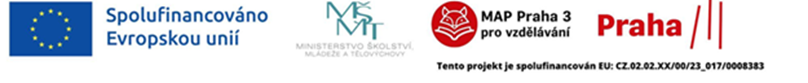 Cílem projektu „MAP Praha 3 pro vzdělávání“ je zajistit kvalitní vzdělávání v MŠ a ZŠ a prohloubit spolupráci na území MČ Praha 3.
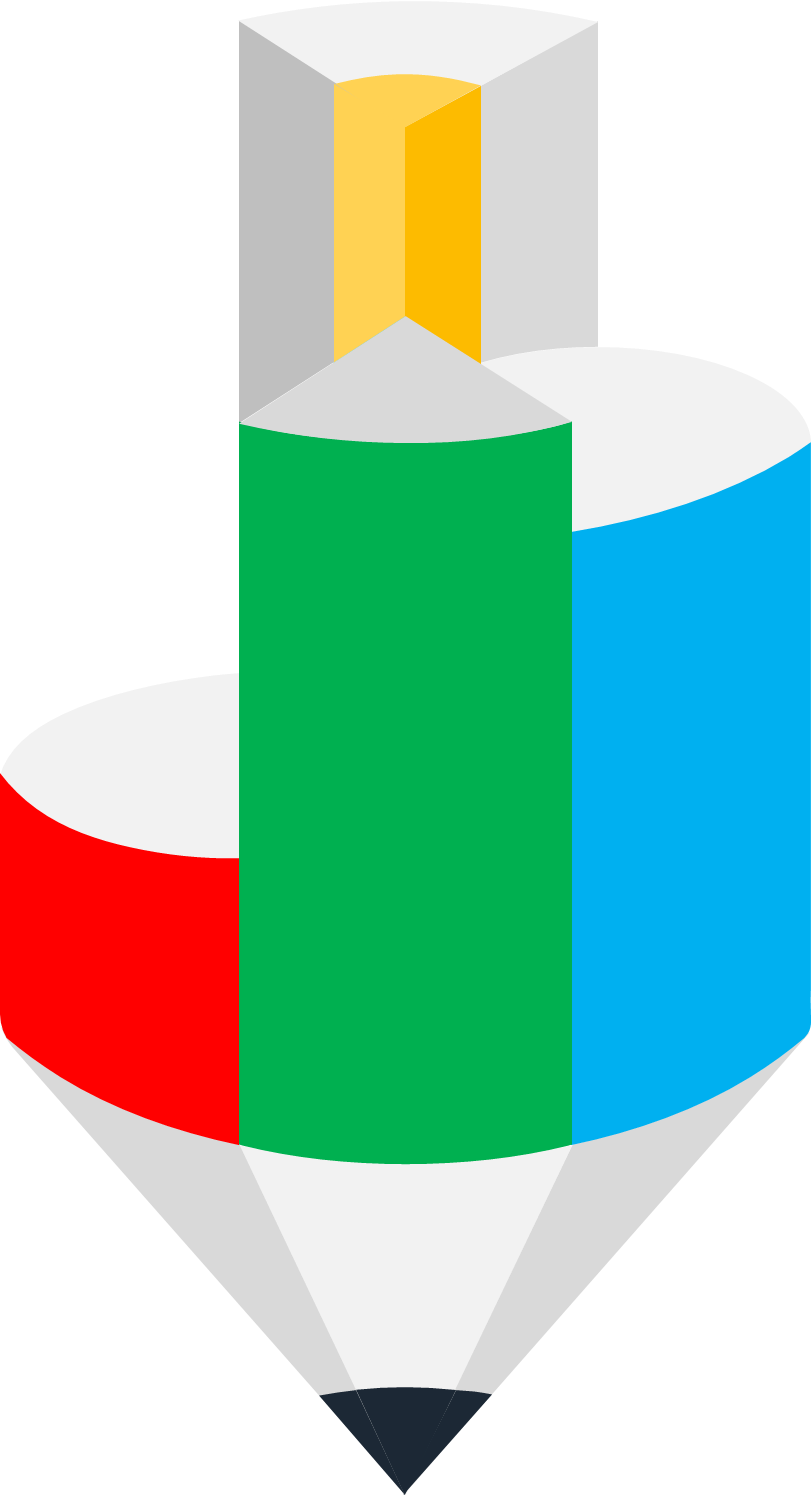 ANOTACE – PRIORITA 2
Navazuje se na předchozí období, kdy byla zvlášť rozvíjena čtenářská a matematická gramotnost jako dvě samostatné priority. V aktuální etapě jsou propojeny tyto oblasti do širšího rámce rozvoje klíčových kompetencí, které jsou v souladu s požadavky RVP a potřebami aktuální doby. 
Důraz je kladen na využívání moderních a inovativních didaktických přístupů, které podporují aktivní učení, rozvoj kritického myšlení, tvořivost, spolupráci a schopnost aplikovat poznatky v reálných situacích.
Zachycuje současný důraz na inovativní přístupy ve výuce („moderní didaktika“),
Zároveň směřuje k hlavnímu cíli vzdělávání („klíčové kompetence“),
A umožňuje pod sebe integrovat jak čtenářskou, tak matematickou gramotnost i další oblasti (např. digitální, občanské nebo sociální kompetence).
Vazba na strategické dokumenty: 
Strategie vzdělávací politiky ČR do roku 2030+
Akční plán inkluzivního vzdělávání (MŠMT)
Dlouhodobý záměr vzdělávání a rozvoje vzdělávací soustavy ČR (aktualizace MŠMT)
Strategie digitálního vzdělávání do roku 2030
Strategie podpory celoživotního učení
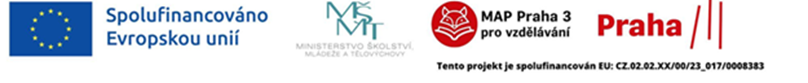 Cílem projektu „MAP Praha 3 pro vzdělávání“ je zajistit kvalitní vzdělávání v MŠ a ZŠ a prohloubit spolupráci na území MČ Praha 3.
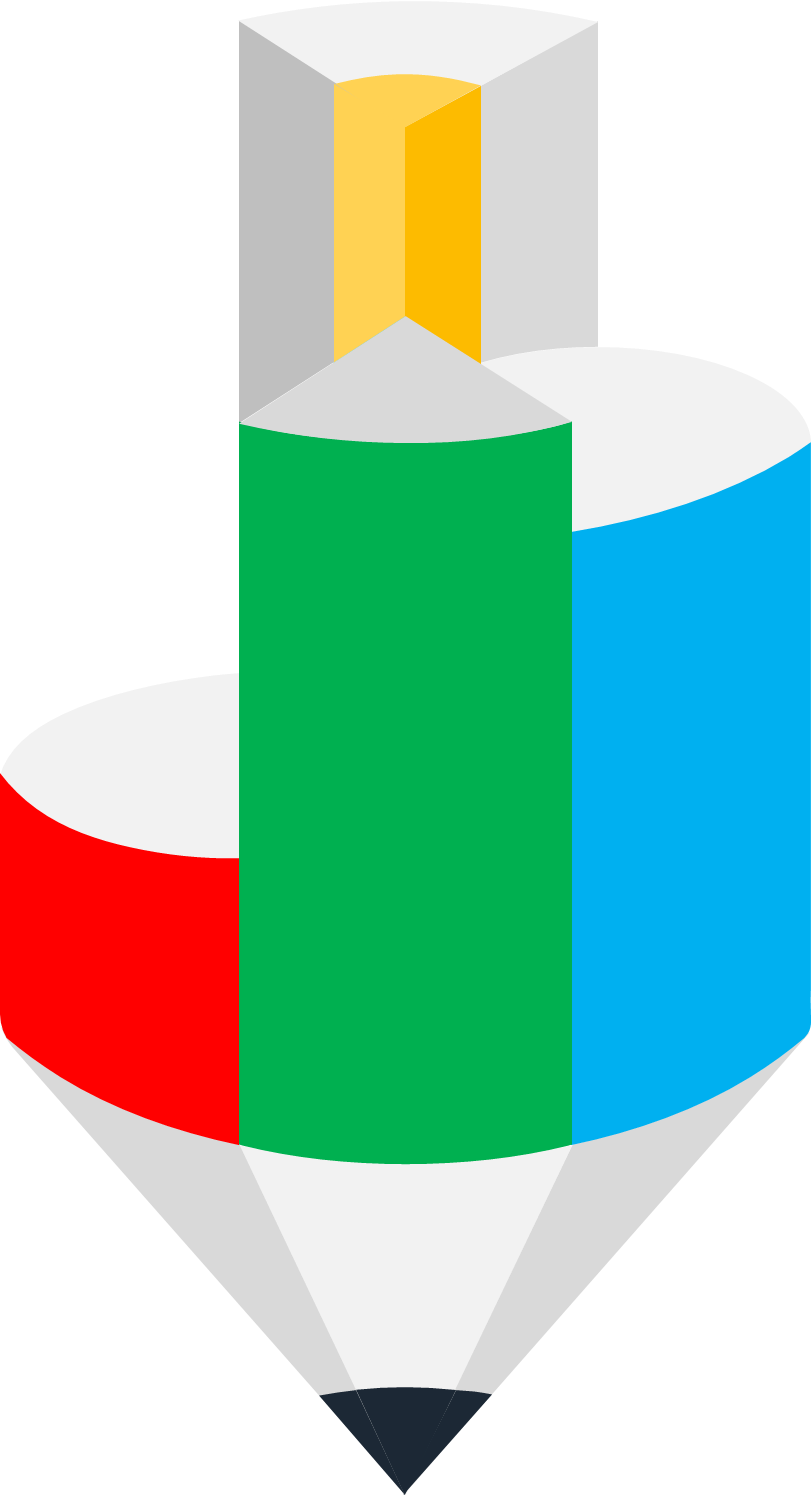 ANOTACE – PRIORITA 3
Digitální kompetence patří mezi klíčové dovednosti 21. století. Schopnost efektivně využívat technologie je nezbytná nejen pro budoucí profesní uplatnění žáků, ale i pro jejich aktivní a bezpečné fungování ve společnosti. Stejně tak pedagogové potřebují digitální dovednosti k tomu, aby dokázali vytvářet moderní, interaktivní a smysluplné vzdělávací prostředí.
Rozvoj digitálních kompetencí by proto neměl být oddělený – největšího efektu dosáhneme tehdy, když se učitelé i žáci učí a rozvíjejí společně. Sdílené digitální zkušenosti podporují spolupráci, zvyšují motivaci a přibližují školu reálnému světu.
Tato priorita navazuje na aktuální trendy ve vzdělávání, rámcové vzdělávací programy i národní strategie (např. Strategie digitálního vzdělávání). Zohledňuje také potřebu reagovat na rychlý technologický vývoj, výzvy spojené s umělou inteligencí, kyberbezpečností a mediální gramotností.
Vazba na strategické dokumenty: 
Strategie vzdělávací politiky ČR do roku 2030+
Akční plán inkluzivního vzdělávání (MŠMT)
Dlouhodobý záměr vzdělávání a rozvoje vzdělávací soustavy ČR (aktualizace MŠMT)
Strategie digitálního vzdělávání do roku 2030
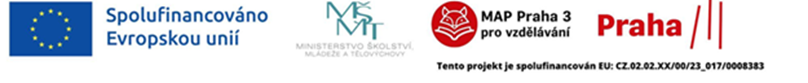 Cílem projektu „MAP Praha 3 pro vzdělávání“ je zajistit kvalitní vzdělávání v MŠ a ZŠ a prohloubit spolupráci na území MČ Praha 3.
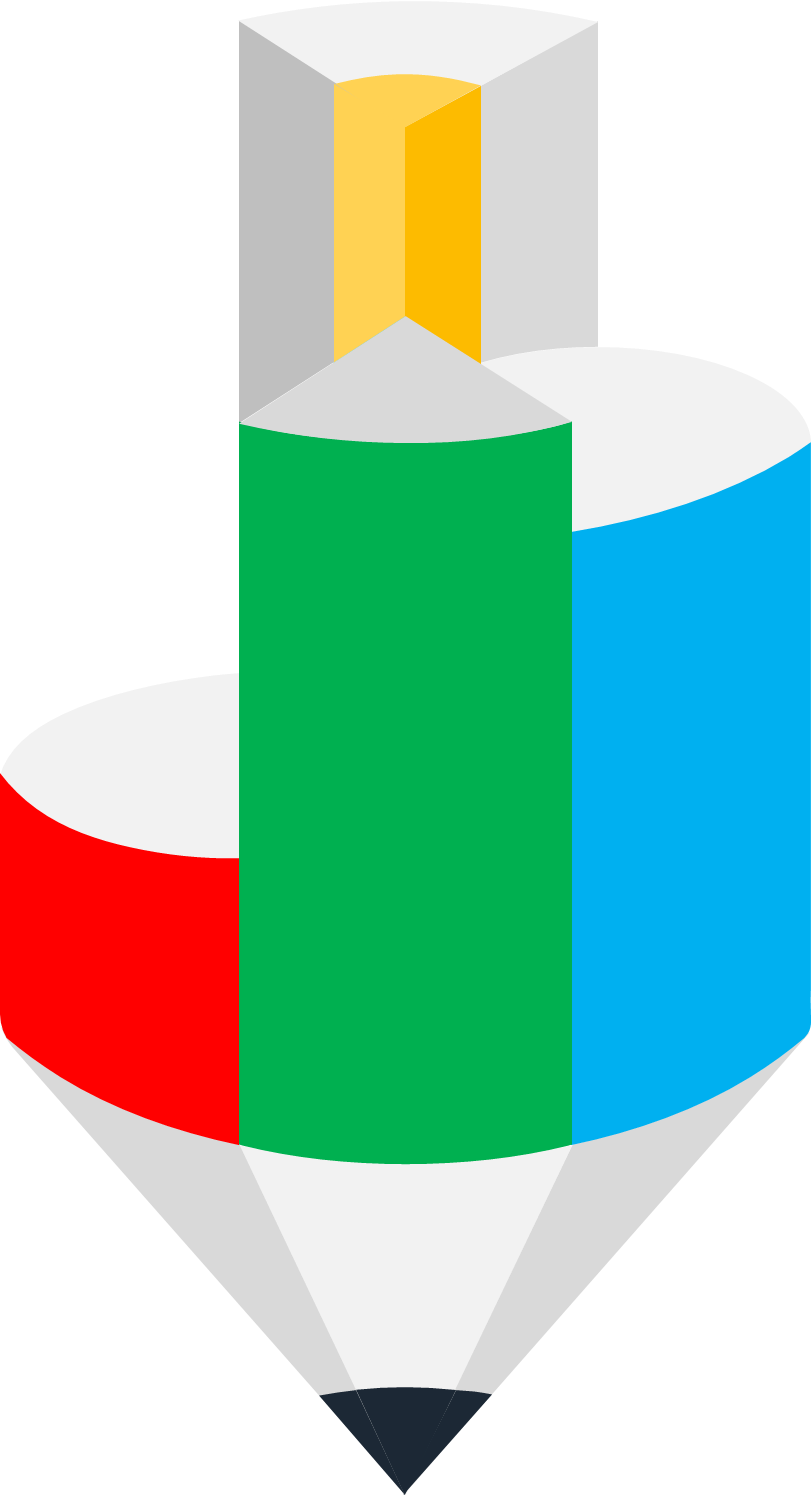 ANOTACE – PRIORITA 4
Tato priorita se zaměřuje na podporu učitelů, ředitelů a dalších pracovníků ve vzdělávání jako klíčových aktérů kvality vzdělávacího procesu. V kontextu rostoucích nároků na školní prostředí i jednotlivce je důležité systematicky rozvíjet nástroje, které napomáhají zvládat stres, posilovat týmovou spolupráci a zvyšovat profesní jistotu. Priorita zahrnuje zavádění supervizních a mentoringových programů, koučinku, mediačních služeb a dalších podpůrných aktivit, které přispívají k dlouhodobé udržitelnosti a kvalitě práce ve školách. 
Cílem je nejen prevence syndromu vyhoření, ale i rozvoj bezpečného a respektujícího pracovního prostředí, které umožňuje pracovníkům škol plně se věnovat rozvoji dětí a žáků.
Školy čelí řadě výzev – od proměn společnosti, přes rostoucí nároky na individualizaci výuky, až po potřebu zavádět nové metody a technologie. Učitelé a vedení škol proto potřebují nejen odborný růst, ale i systematickou podporu v oblasti mezilidských vztahů, týmové spolupráce, prevence stresu a konfliktů, a posilování vlastní profesní identity.
Vazba na strategické dokumenty: 
Strategie vzdělávací politiky ČR do roku 2030+
Dlouhodobý záměr vzdělávání a rozvoje vzdělávací soustavy ČR (aktualizace MŠMT)
Národní strategie podpory duševního zdraví
Strategie podpory celoživotního učení
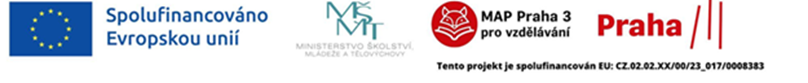 Cílem projektu „MAP Praha 3 pro vzdělávání“ je zajistit kvalitní vzdělávání v MŠ a ZŠ a prohloubit spolupráci na území MČ Praha 3.
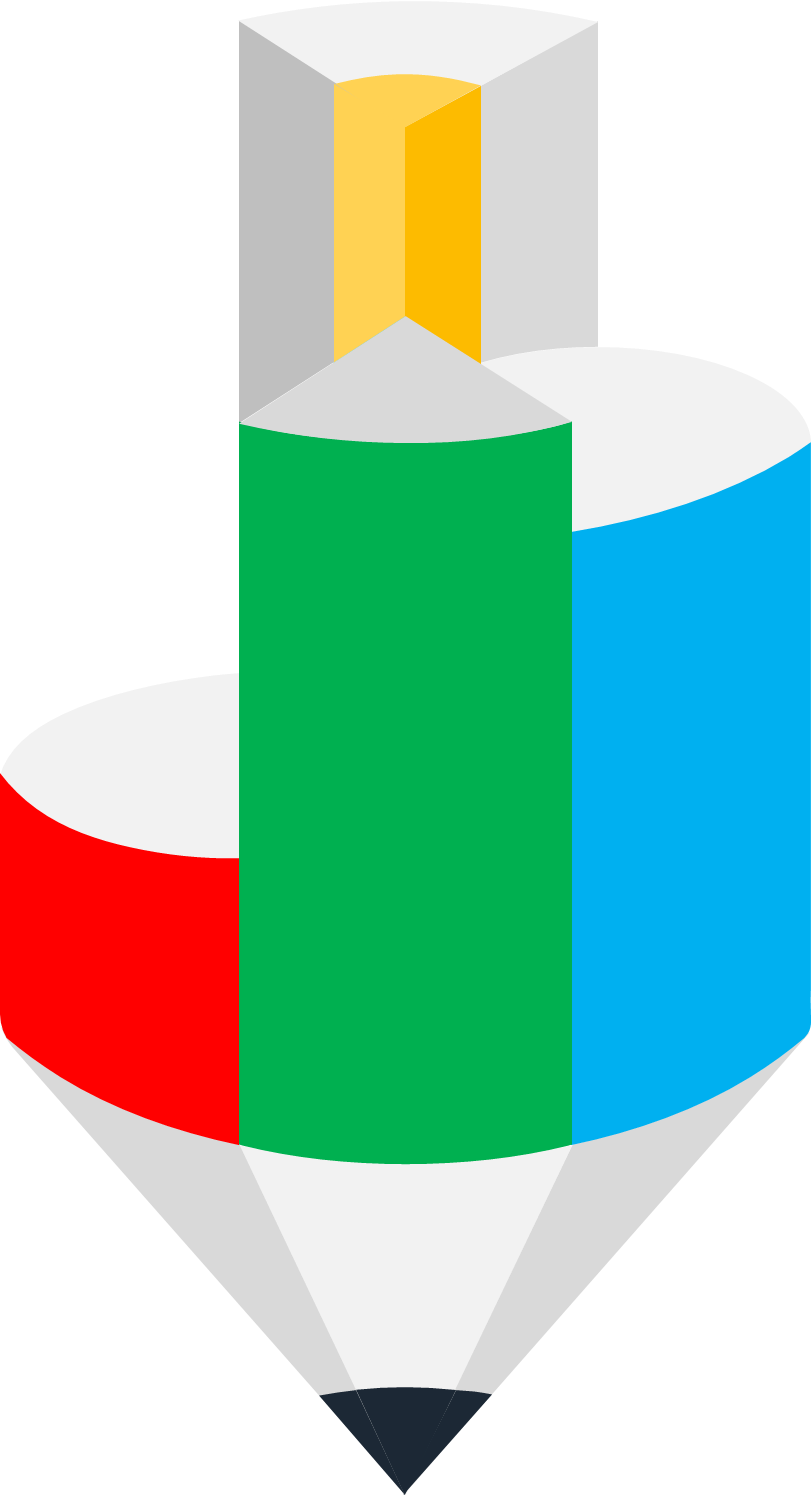 VIZE
Zůstala ve stejném znění z předchozí fáze projektu:
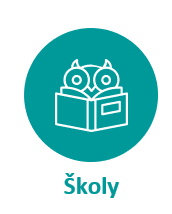 Školy na Praze 3 jsou bezpečným, otevřeným, podnětným a respektujícím místem pro vzdělávání, a to jak pro děti a žáky, tak i pro pedagogický a nepedagogický personál. 
Zároveň jsou to instituce 21. století - jsou moderní, přátelské a inspirativní a své děti, žáky a studenty připravují na výzvy, které budou pro naši společnost v budoucnu určující.
Vzdělávání v moderních školách vede ke kritickému myšlení, práci se zdroji informací a je založené na vzájemné spolupráci, inspiraci a respektu k odlišnostem.
Školy jsou aktivní v procesu nastavování udržitelného rozvoje, spolupracují s neziskovým sektorem či se středisky ekologické výchovy.
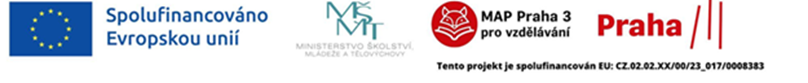 Cílem projektu „MAP Praha 3 pro vzdělávání“ je zajistit kvalitní vzdělávání v MŠ a ZŠ a prohloubit spolupráci na území MČ Praha 3.
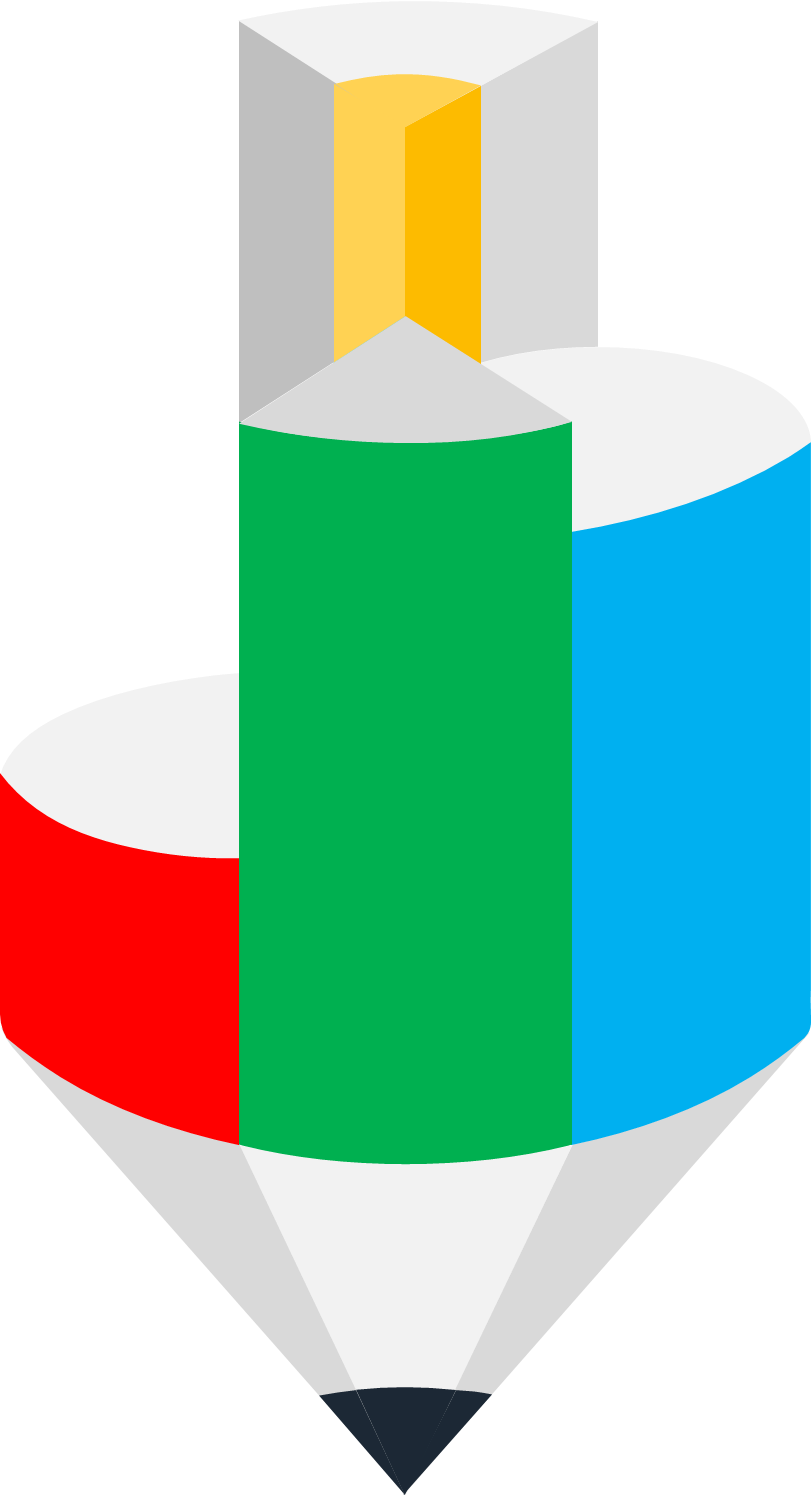 VIZE
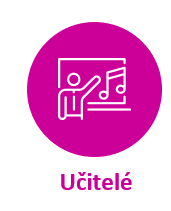 Pedagogičtí pracovníci si nacházejí cestu ke všem dětem a žákům. Na cestě po vzdělávací dráze dětí a žáků působí jako „průvodci.“ 
Při této náročné profesi se učitelé mohou opřít nejen o své znalosti, dovednosti a zkušenosti, ale i o potřebné materiálně-technické zázemí, které mají k dispozici či o možnosti odborného poradenství a programy podpory vzdělávání. Pomocí je rovněž aktivní účast a spolupráce ze strany rodiny – rodičů a zákonných zástupců. 
Učitelé i lektoři volnočasových aktivit rozvíjejí své digitální kompetence tak, aby je efektivně mohli využívat v rámci své výuky a aktivit a nepřímo tak podporují osvojení si těchto dovedností i u svých žáků. 
Vedení škol podporuje pedagogy v jejich dalším – odborném i osobnostním rozvoji, které jim umožňuje být lepšími průvodci a reflektovat moderní trendy ve vzdělávání. Neméně důležitou součástí je podpora podpůrných pozic – školních psychologů, speciálních pedagogů a dalších podpůrných profesí a dále podpora studentů a jejich praxe.
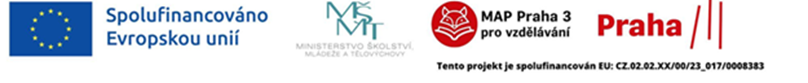 Cílem projektu „MAP Praha 3 pro vzdělávání“ je zajistit kvalitní vzdělávání v MŠ a ZŠ a prohloubit spolupráci na území MČ Praha 3.
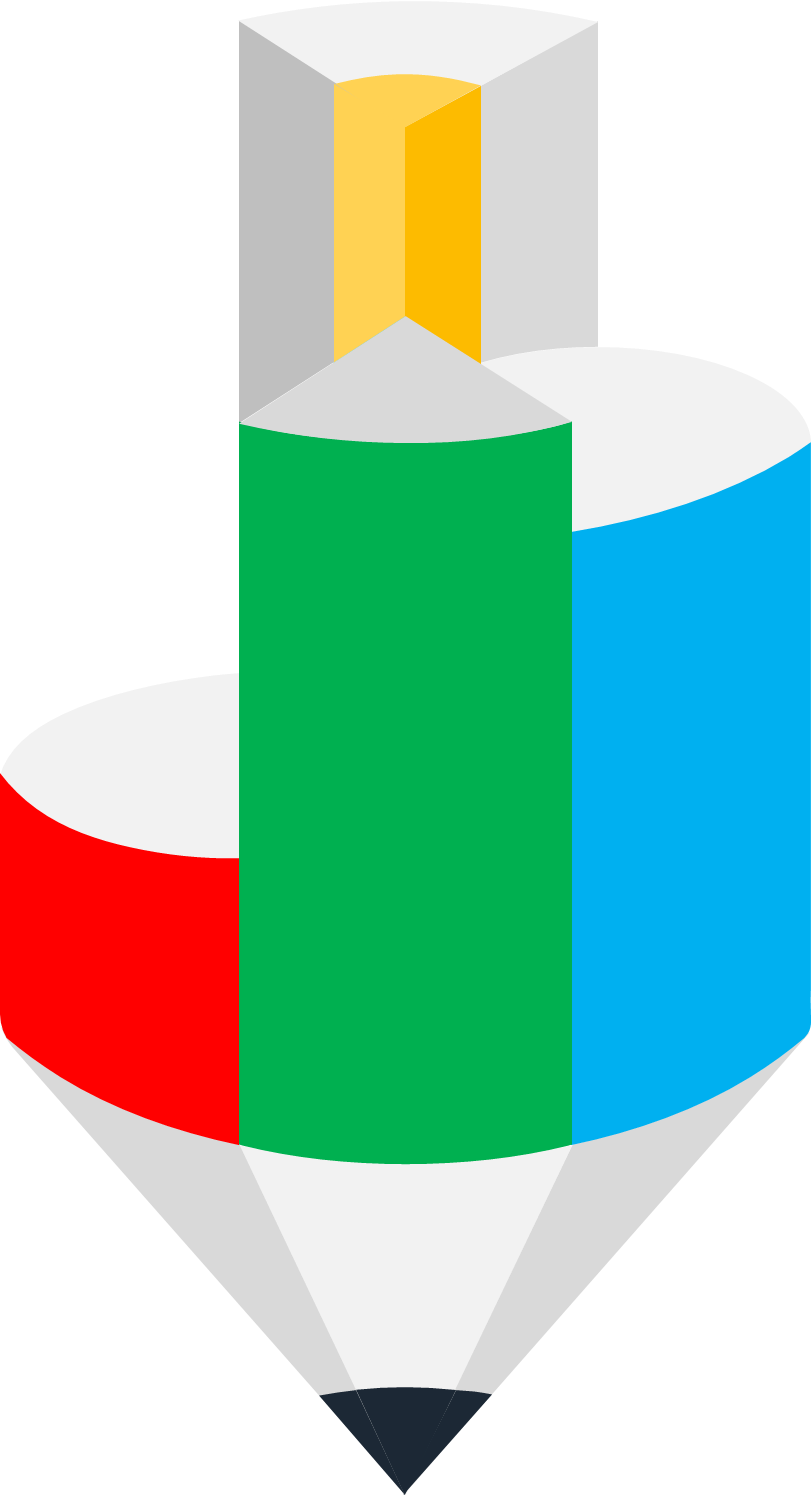 VIZE
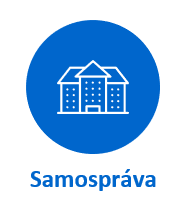 Místní samospráva systematicky spolupracuje s řediteli základních i mateřských škol a s dalšími významnými aktéry v oblasti vzdělávání v rámci území. 
Pro zřizované školy zajišťuje především investice, materiální a prostorové podmínky a nepřímo tak podporuje své školy, aby uspěly ve svých nastavených strategiích rozvoje. 
Školy nejsou ze strany zřizovatele zatěžovány administrativou, od té je jim naopak ulevováno. 
V rámci rozvoje digitálních kompetencí se místní samospráva zaměřuje především na zlepšení konektivity a doplnění technického vybavení. 
Vzdělávání je celoživotní cesta, není ukončena žádným stupněm vzdělání, proto se místní samospráva rovněž zaměřuje na podporu a rozvoj oblasti vzdělávání dospělých a seniorů, a to především formou podpory neziskového sektoru. I pro členy místní samosprávy je přirozené se dále vzdělávat.
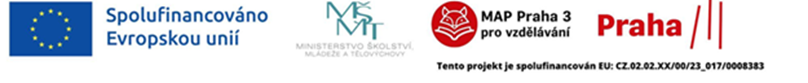 Cílem projektu „MAP Praha 3 pro vzdělávání“ je zajistit kvalitní vzdělávání v MŠ a ZŠ a prohloubit spolupráci na území MČ Praha 3.